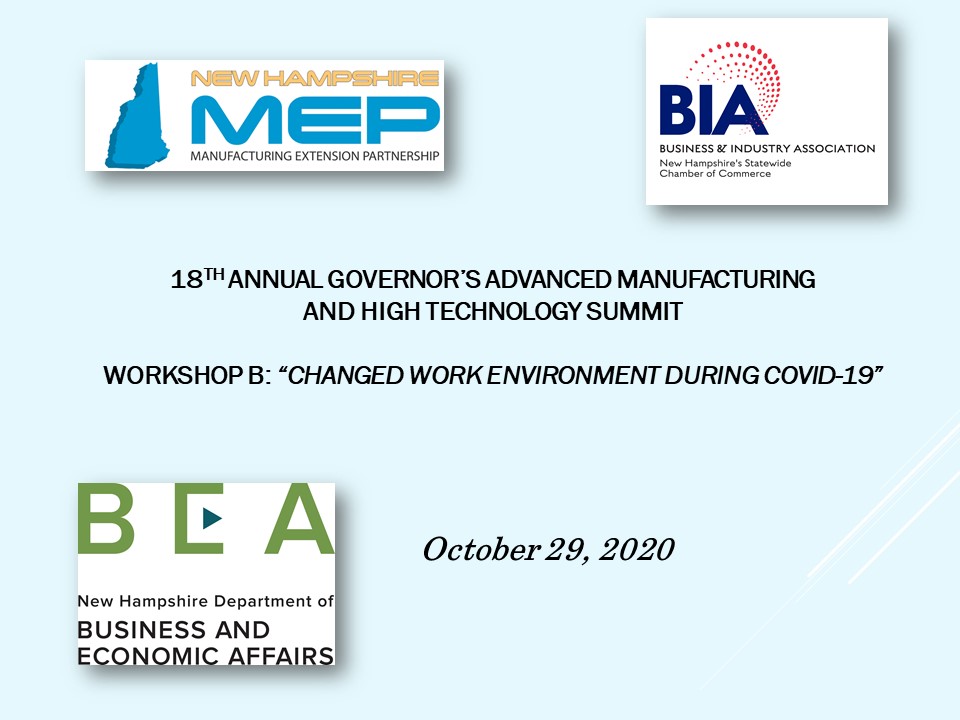 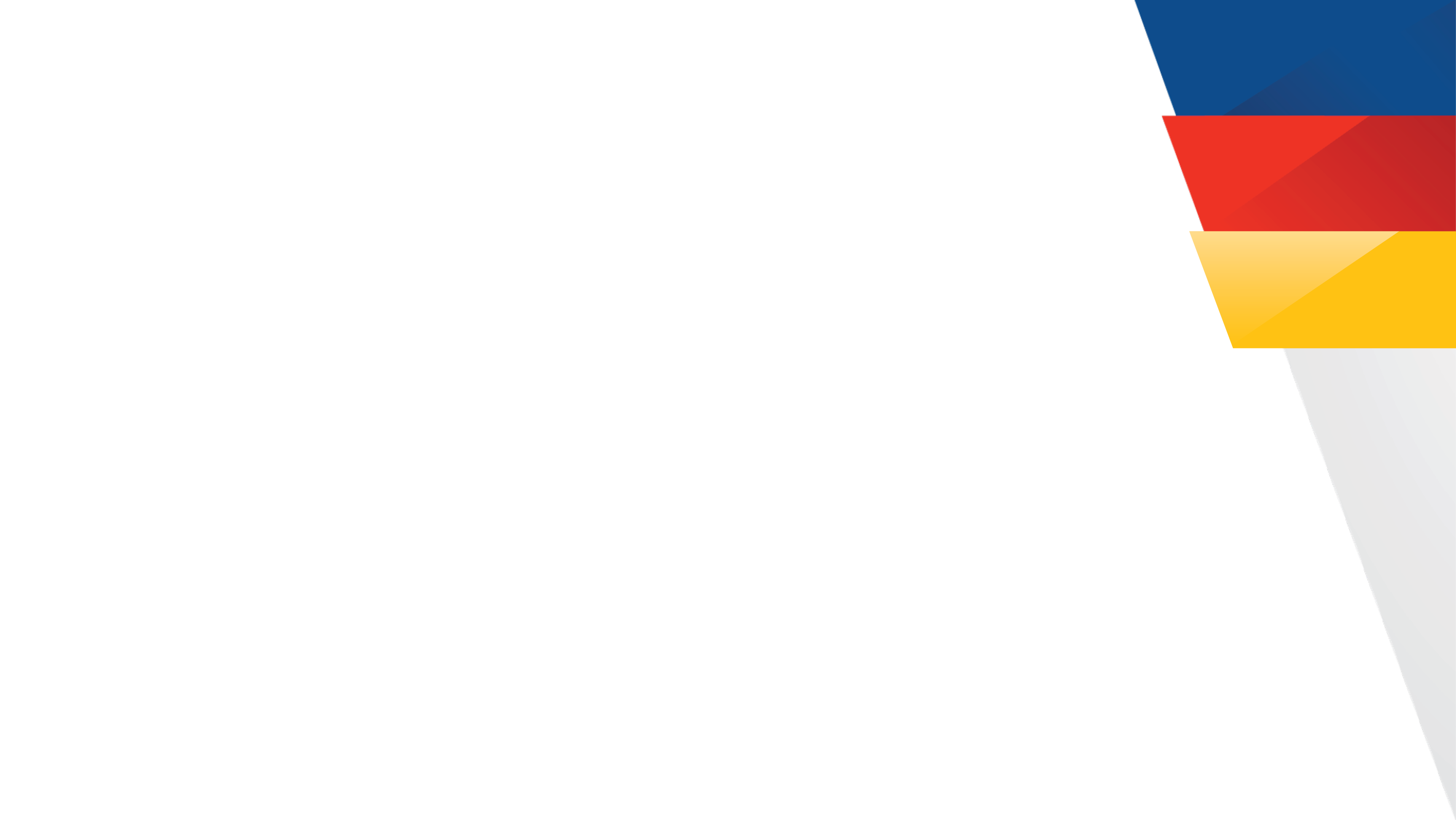 Our Changed Work Environment: COVID-19
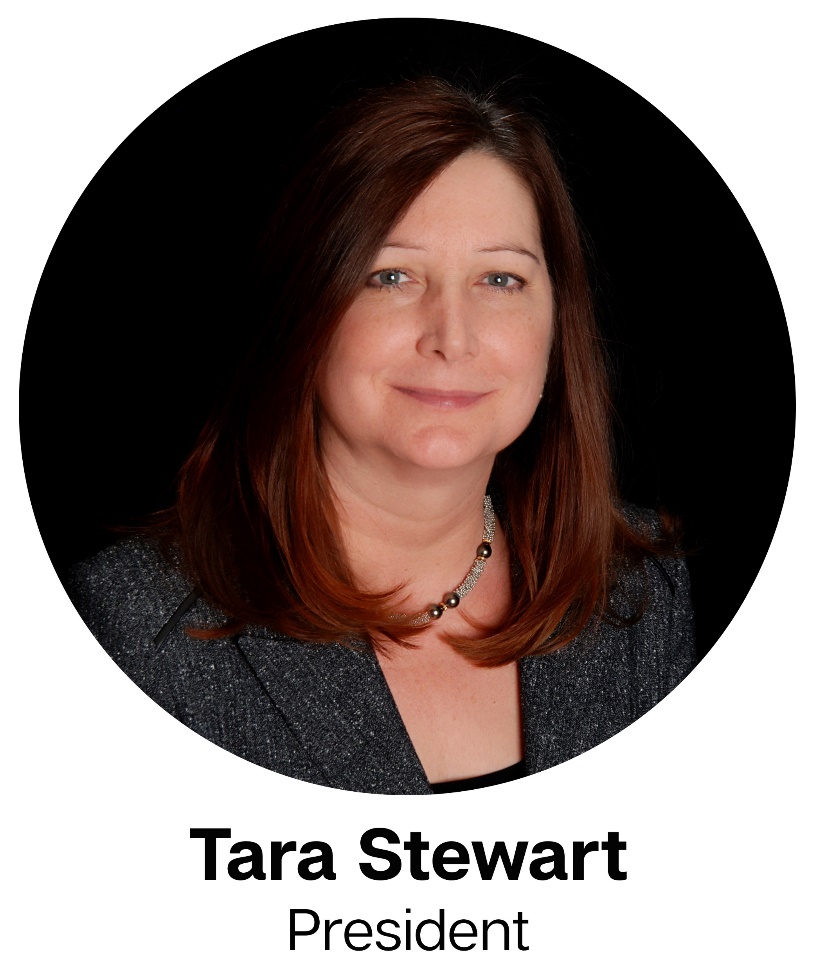 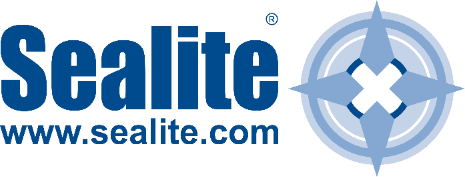 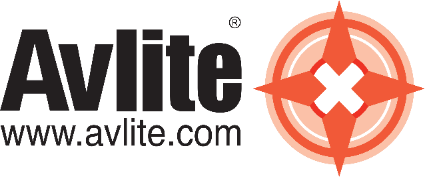 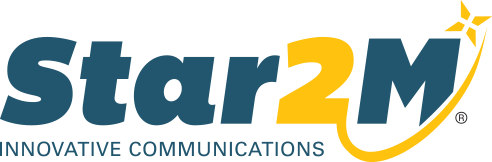 We believe technology improves navigation™
Background: Sealite USA, LLC
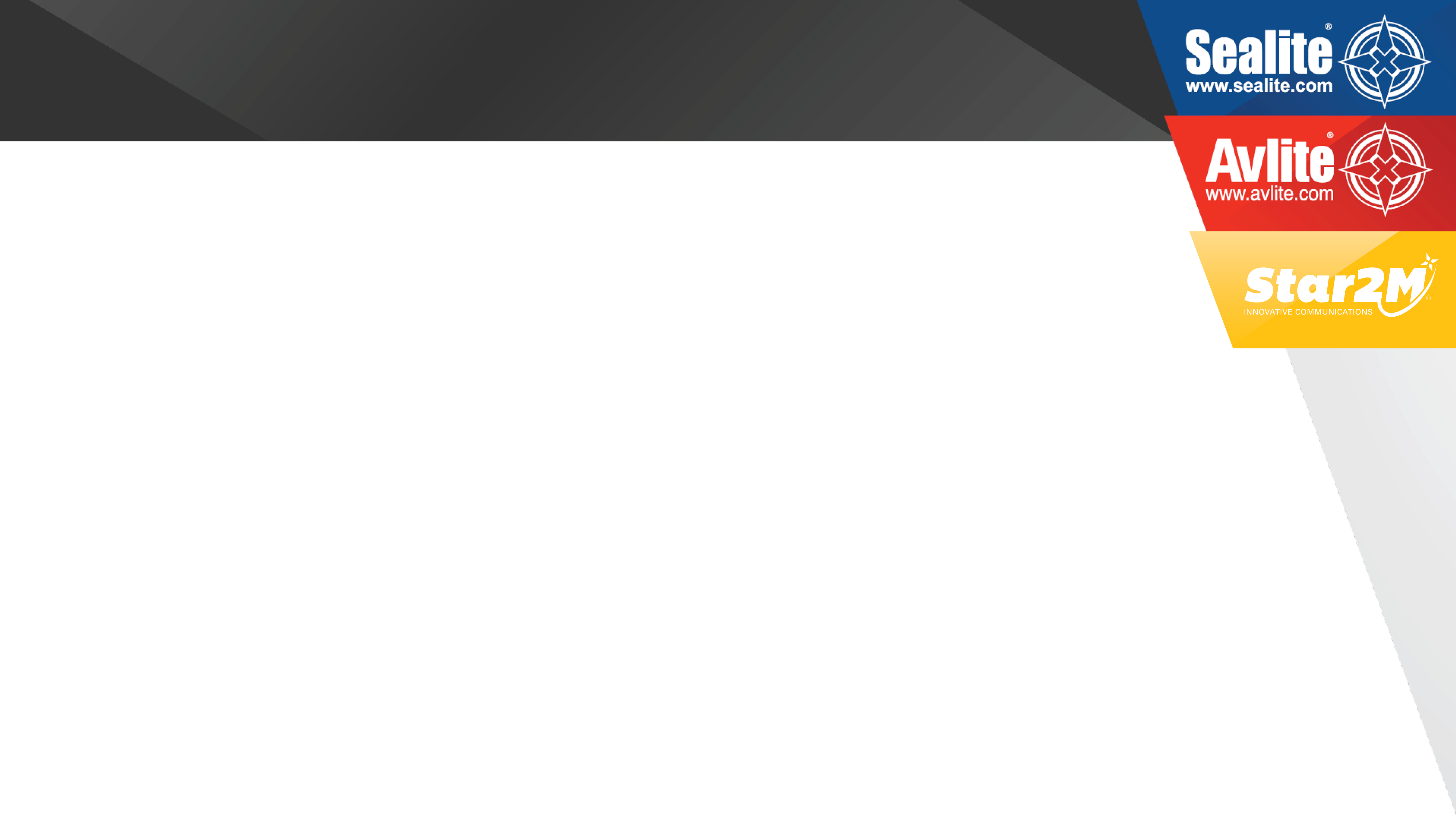 Government designated small business
Manufacturing/sales offices: Tilton, NH; Cartegena, CO, SA
 3 Brands: 
Sealite: Marine Aids to Navigation
Avlite: Aviation Aids to Navigation
Star2M: Cloud-based asset monitoring service 
# of Employees: 
	March		28 Employees
	October 	34 Employees, open positions
Designated “Essential Business”
Mitigation and Control
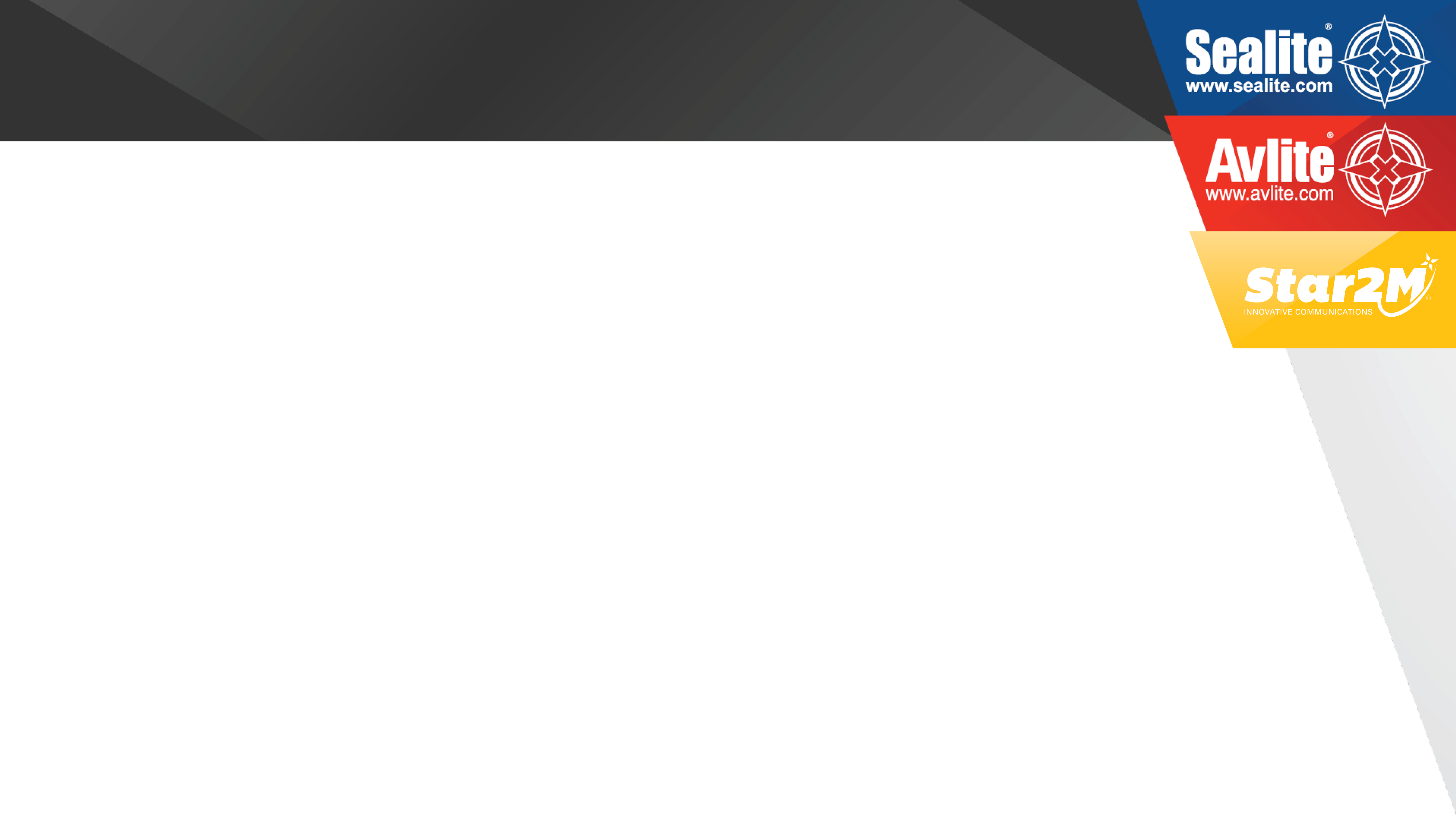 Respond: 
Remote teams
Cleaning/disinfect 
Building restriction
Follow:   
Guidelines from
CDC
State of NH
Production/office areas
Travel/events
Employee screening
Contact tracing
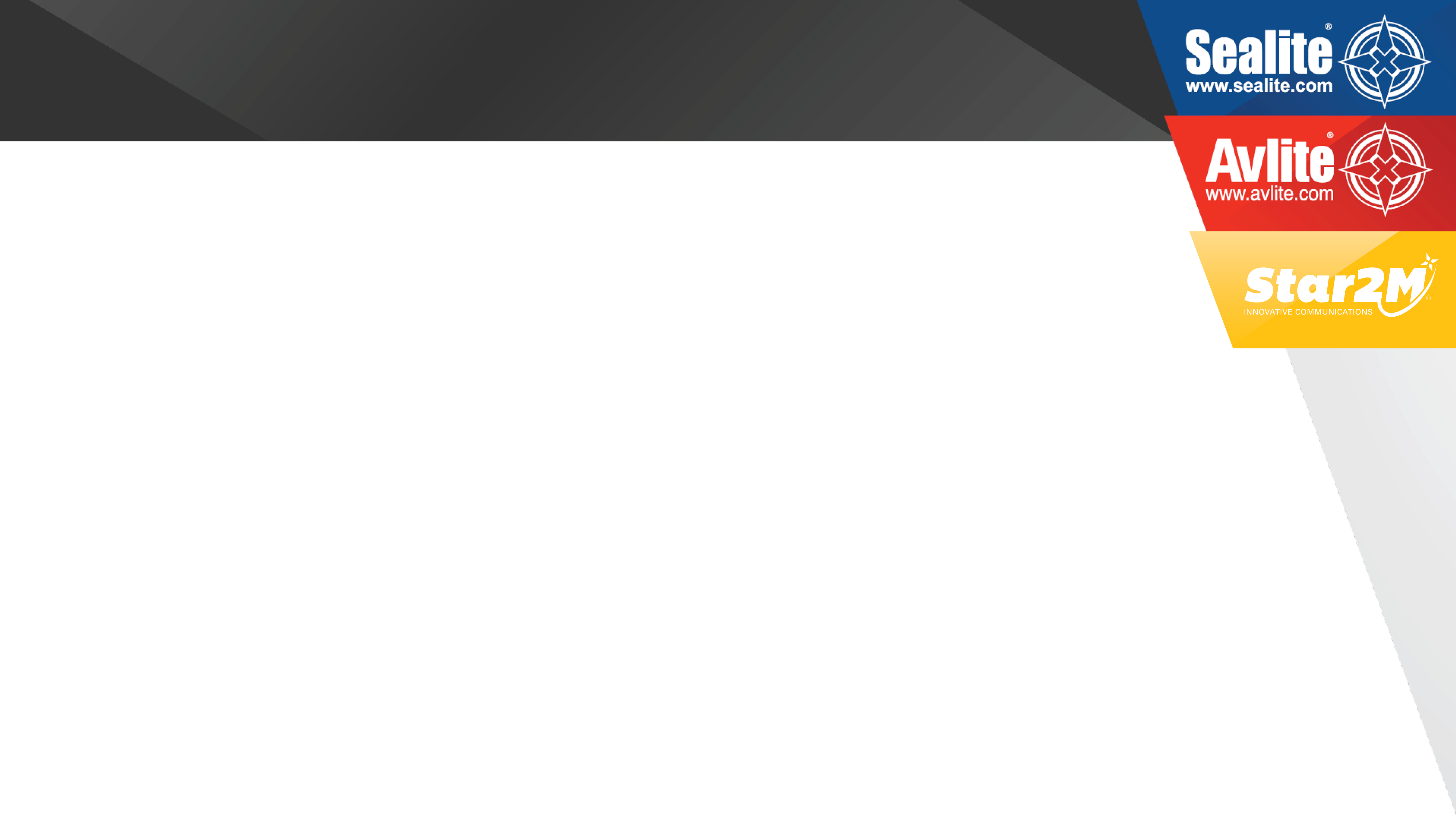 Supply Chain Diversification
Mitigating (potential) supply chain disruption…
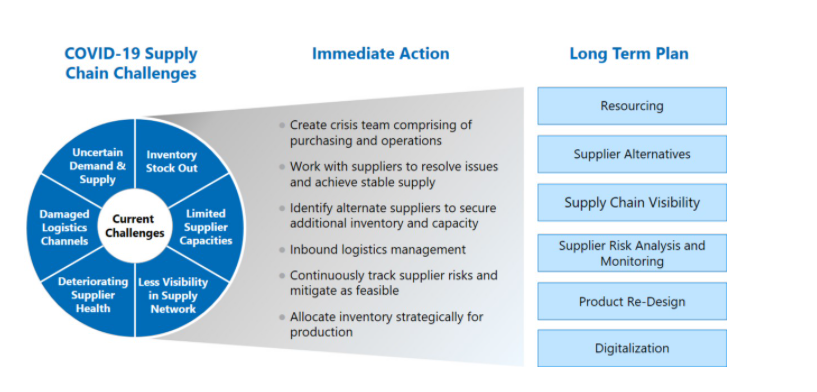 …minimizes customer distruption!
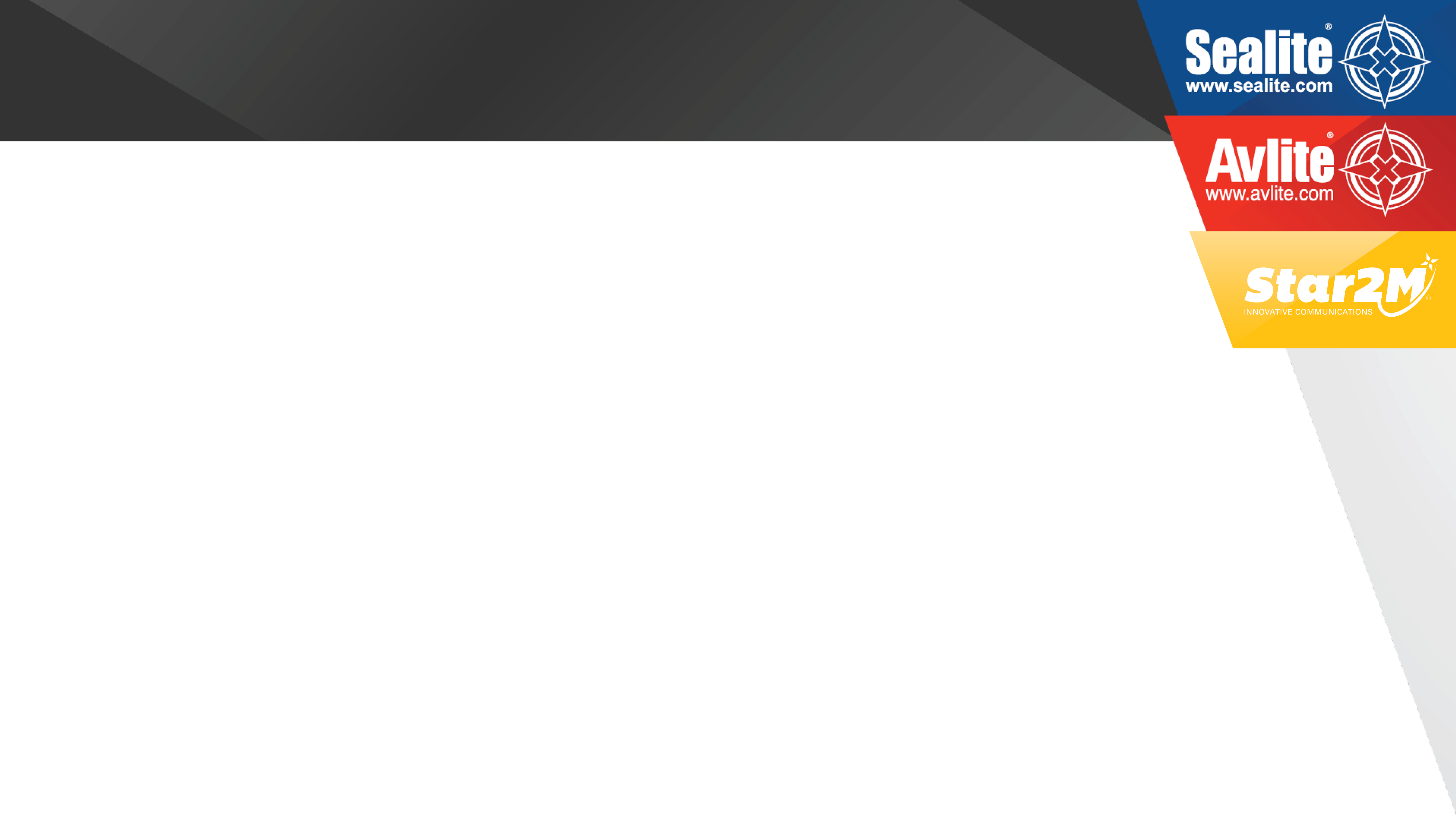 New Opportunities through      Strategic Alliances
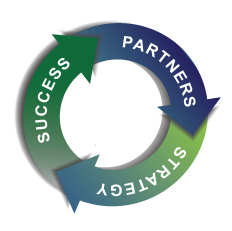 Pursue to:
Increase Market Share 
Expand Market Penetration
Increase Volume
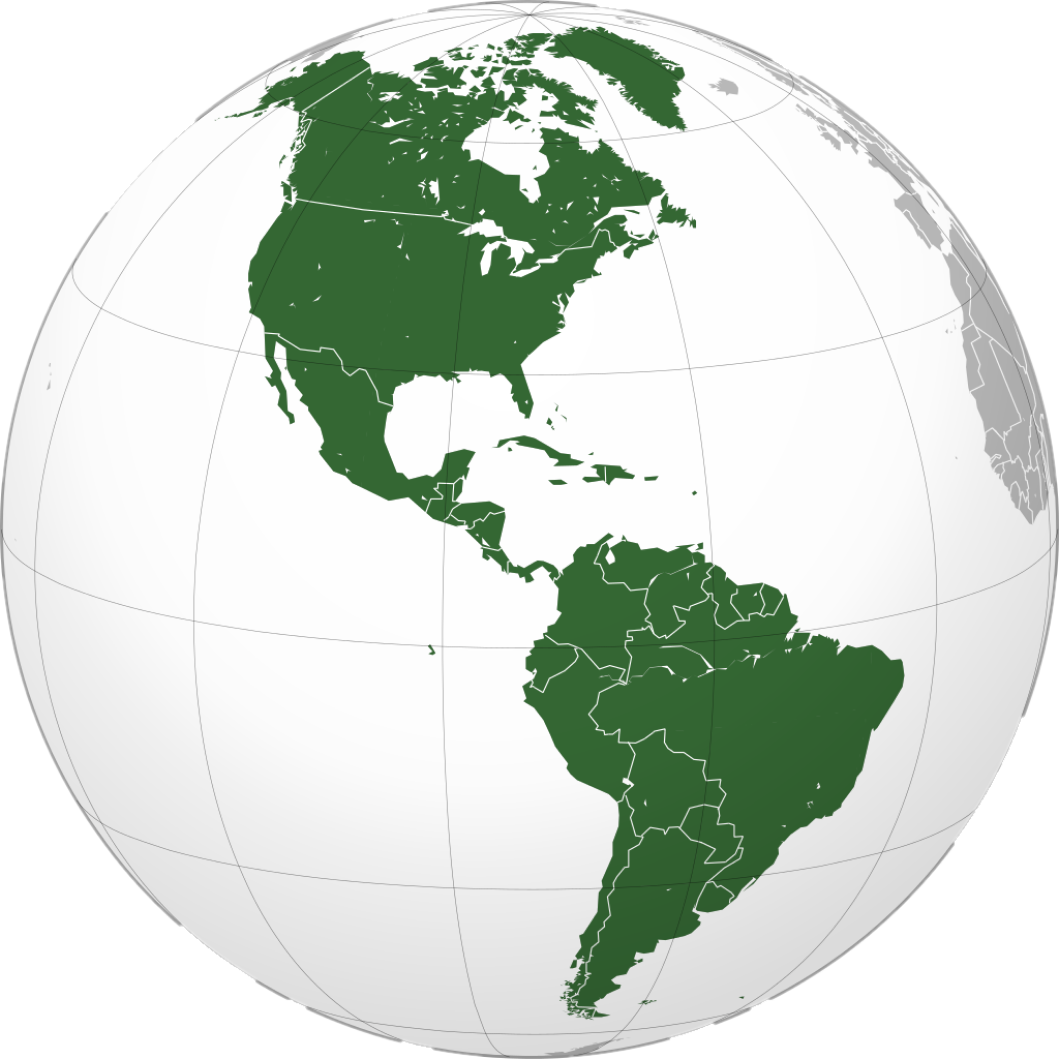 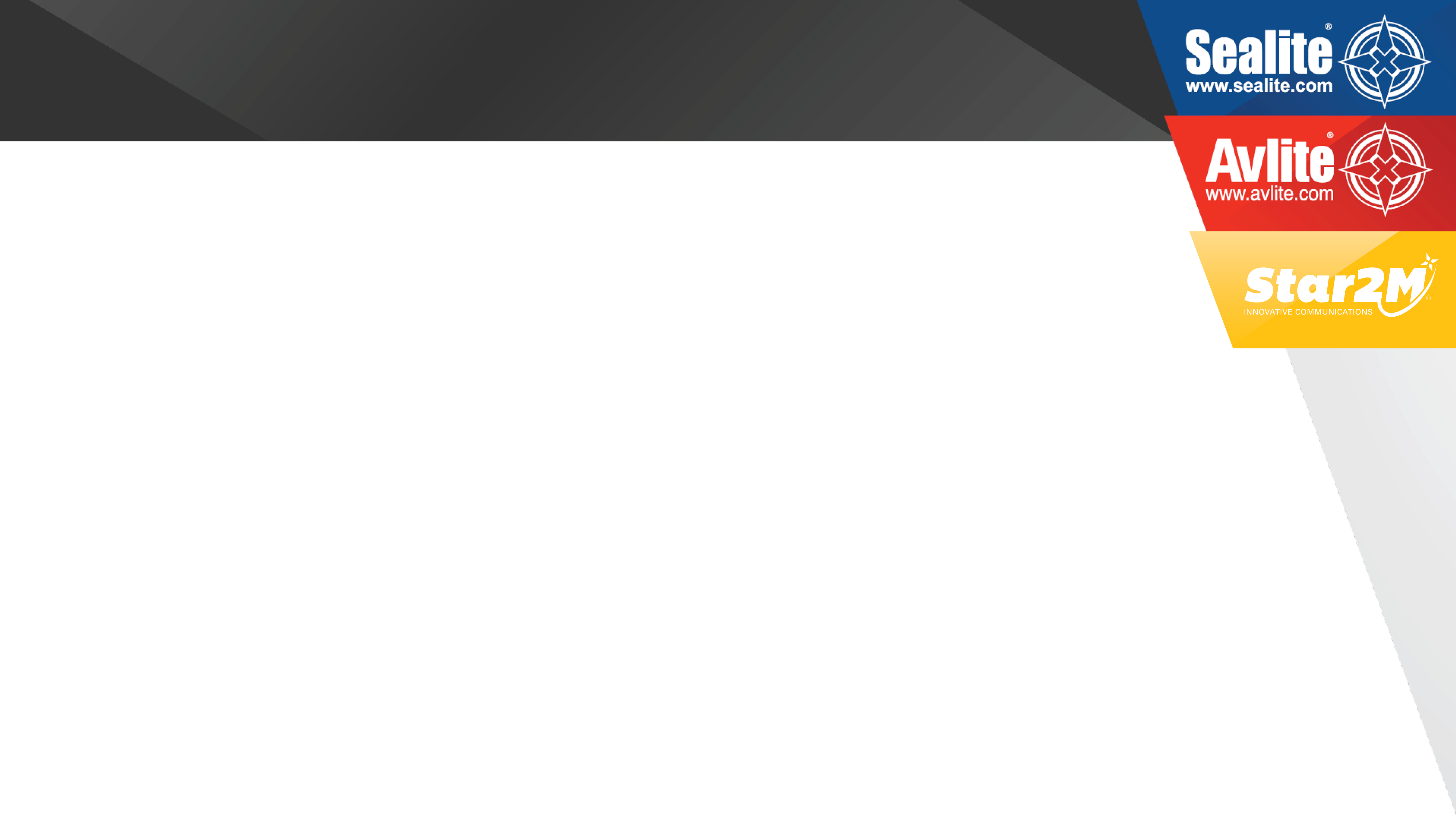 Communication: Customer/Employee
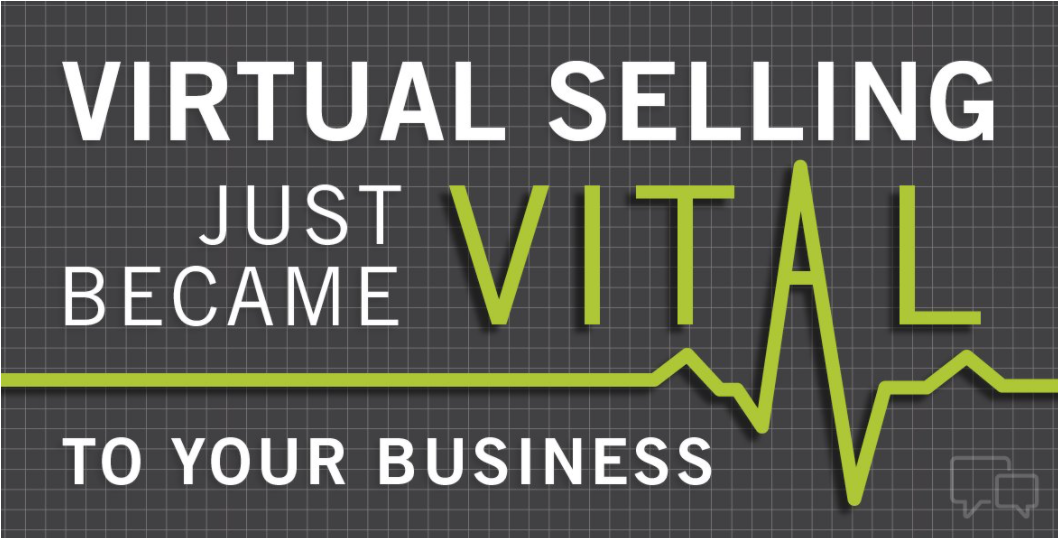 Customer: 
Personal outreach, webinars, virtual meetings
Messaging always on brand (“business as usual”)
Consistent electronic direct mail, social media on product/people/performance

Employee:
Awareness: Mental & personal health 
Flexibility: Hours, locations
Physical Health: Proactive screenings
Mental Health: Resource availability, reminders
Understanding: Individual concerns

   

V2-0
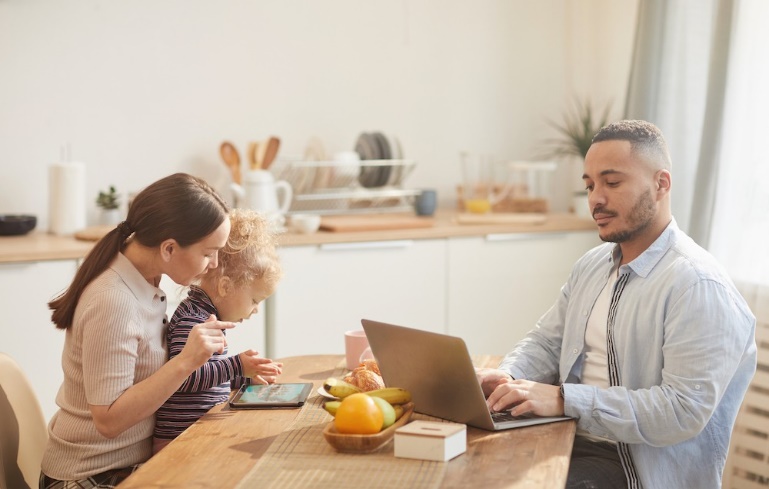 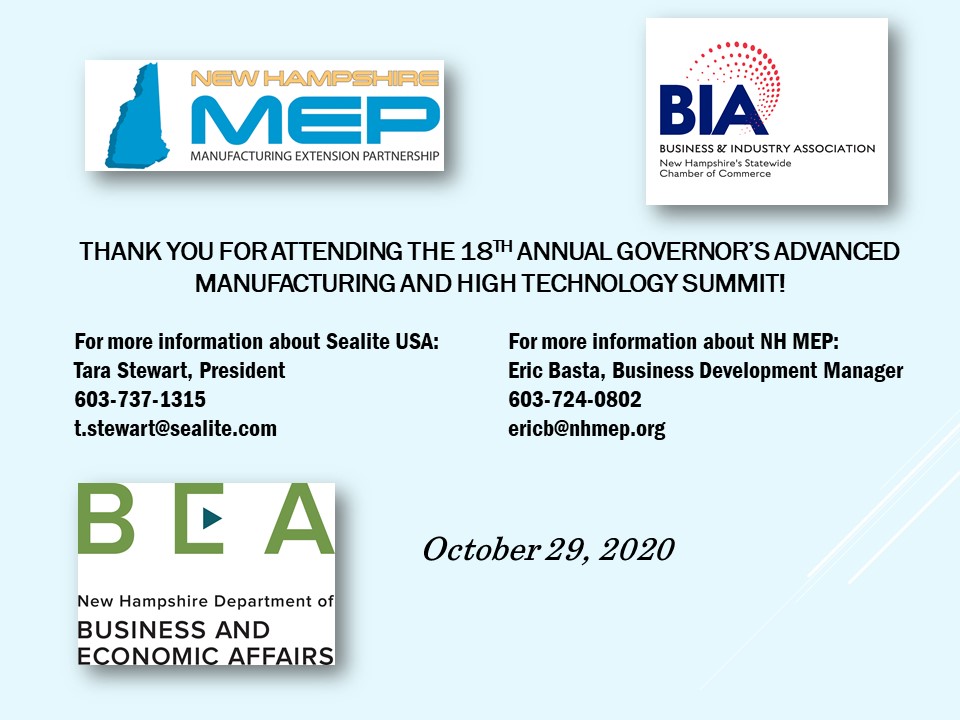